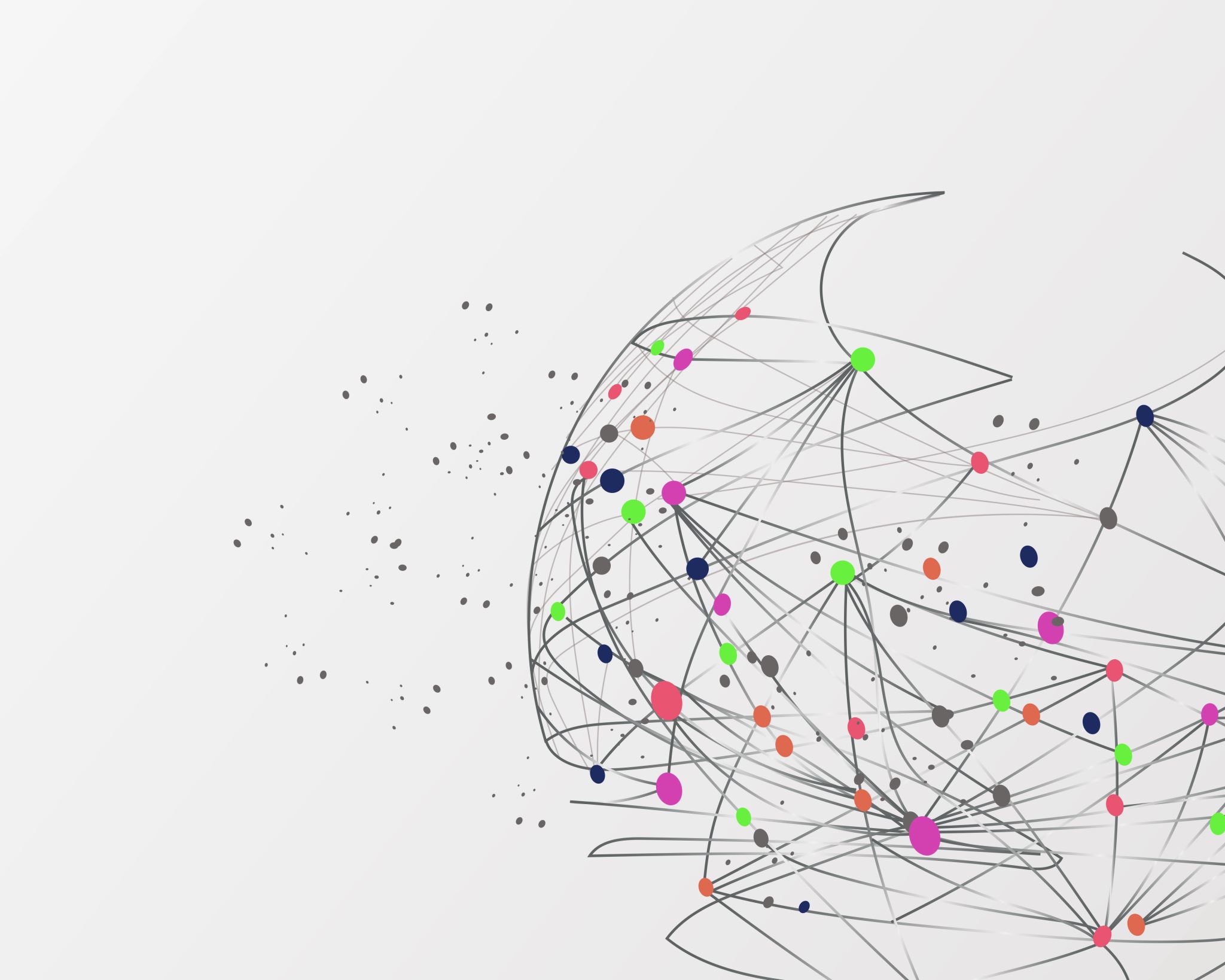 EVALUACIÓN CONTINUA Semana 20
LISTA DE ASISTENCIA
JN. EUTIMIO ALBERTO CUELLAR GORIBAR T.M.
PROLONGACION CIPRES #355 COL. NUEVA MIRASIERRA, SALTILLO COAHUILA
TEL: 1434763
CLAVE: 05EJN0182Z             ZONA ESCOLAR 107
    3°B          MAESTRA PRACTICANTE: DANIELA ELIZABETH LUNA RANGEL                          PROFRA. ERIKA RAMIREZ RUIZ
INSTRUMENTO DE EVALUACIÓN
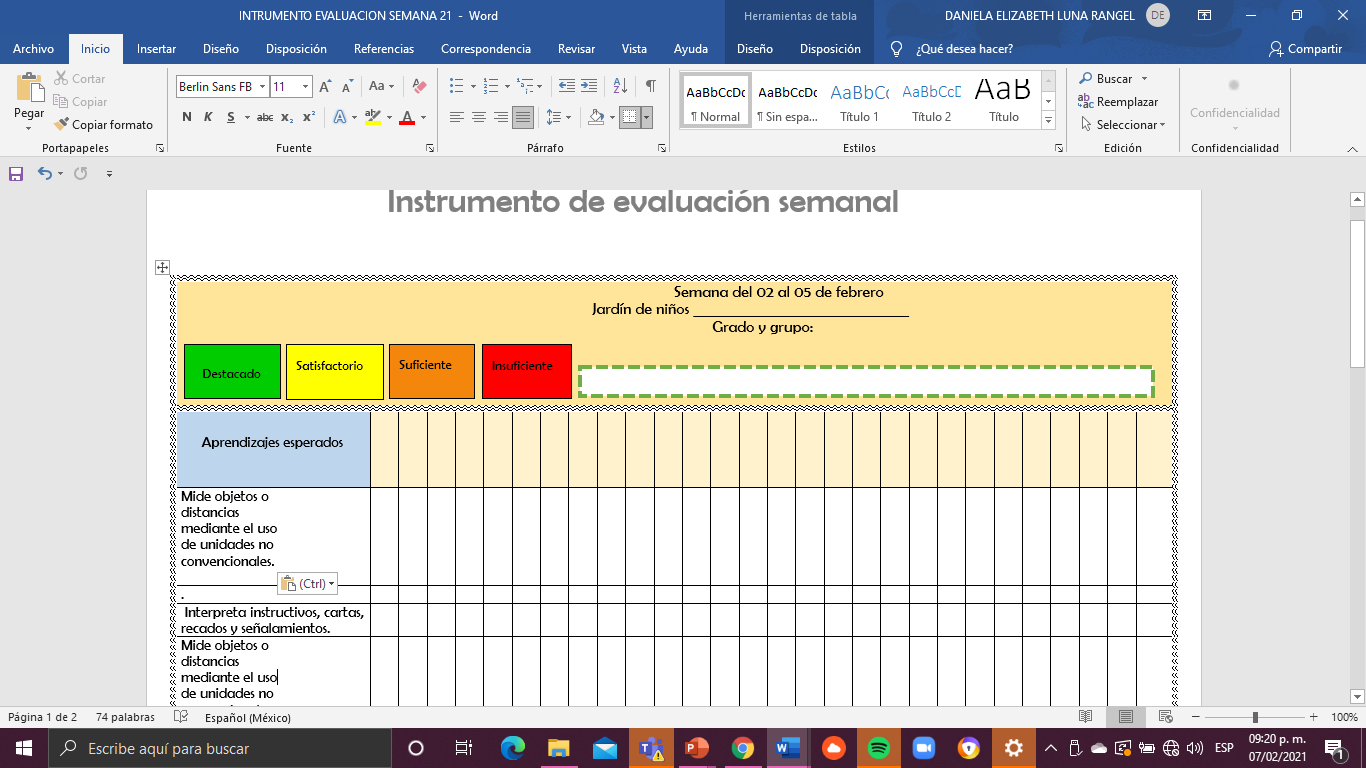 GAMEZ GOMEZ IAN ORLANDO
El alumno reconoce objetos de medición, así como la manera de utilizarlos.
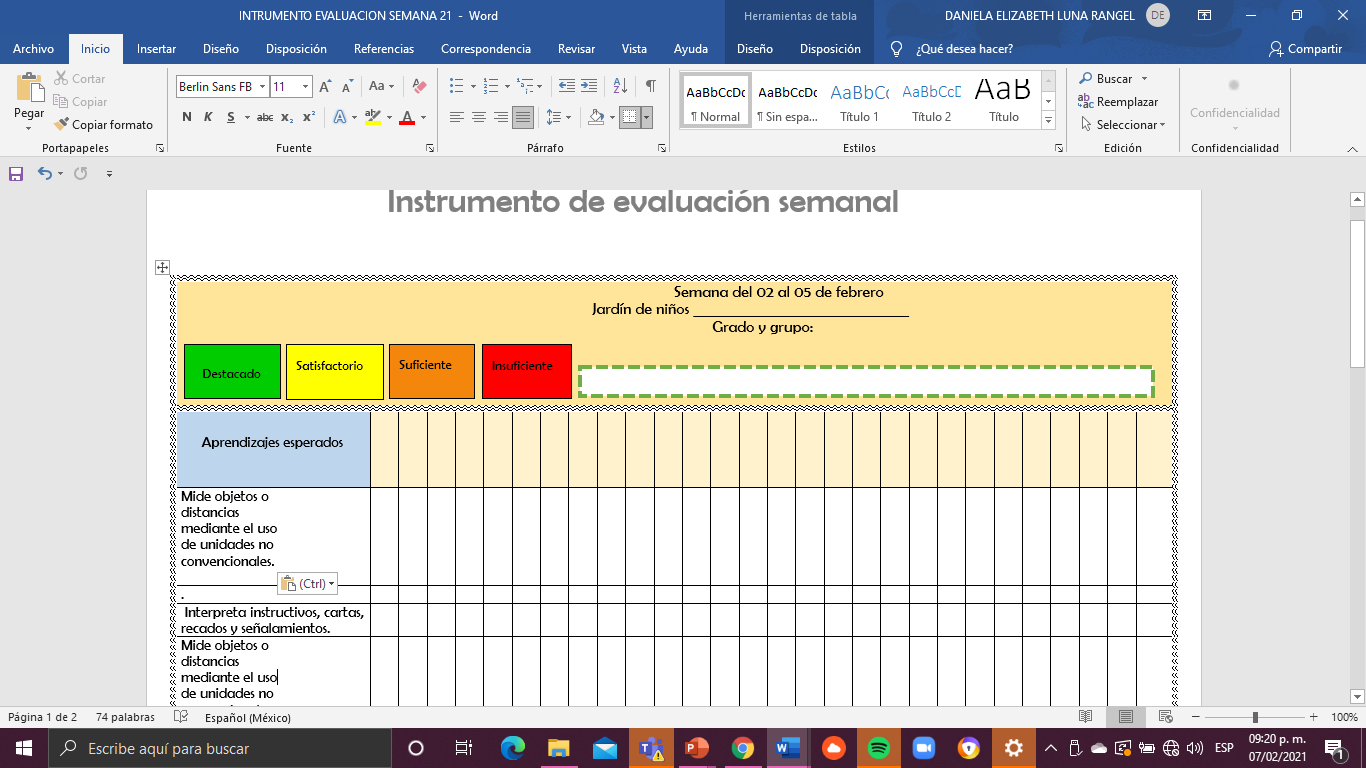 GAMEZ PADILLA JESUS ALEXANDER
El alumno no reconoce objetos de medición, identifica números y comprende su uso
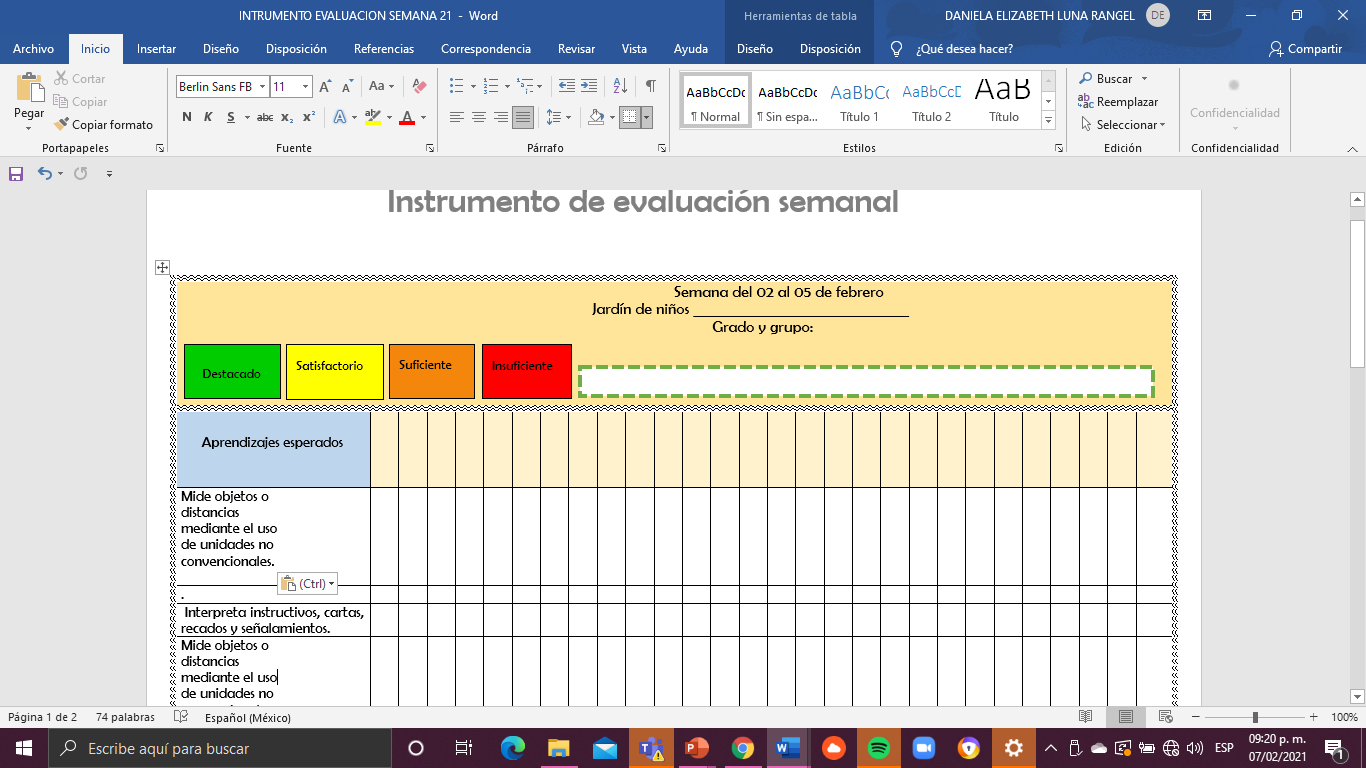 SANTOYO LUGO MARIA ADALI
La alumna reconoce las medidas y los números así como su uso cotidiano
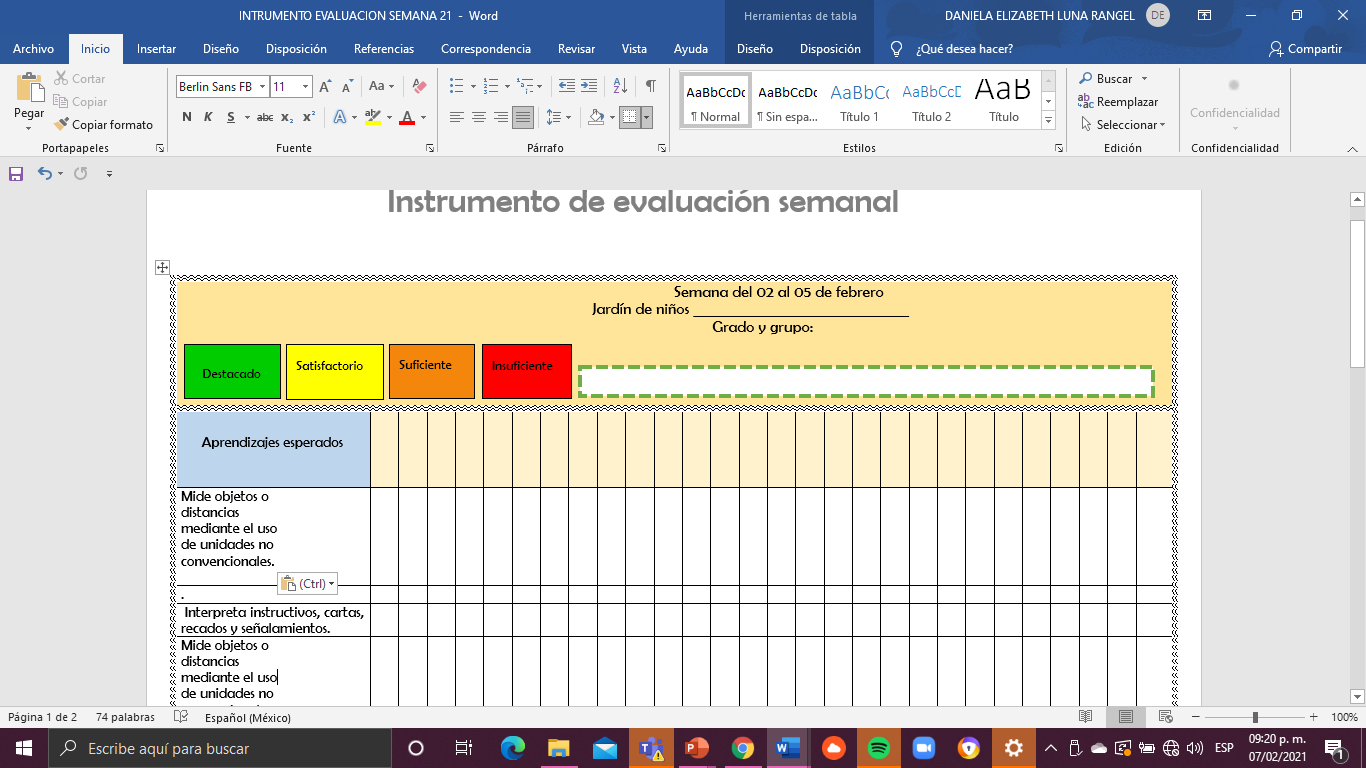 SOTELO HERNANDEZ ZAID ORLANDO
El alumno utiliza objetos de medición y comprende su uso, identifica números
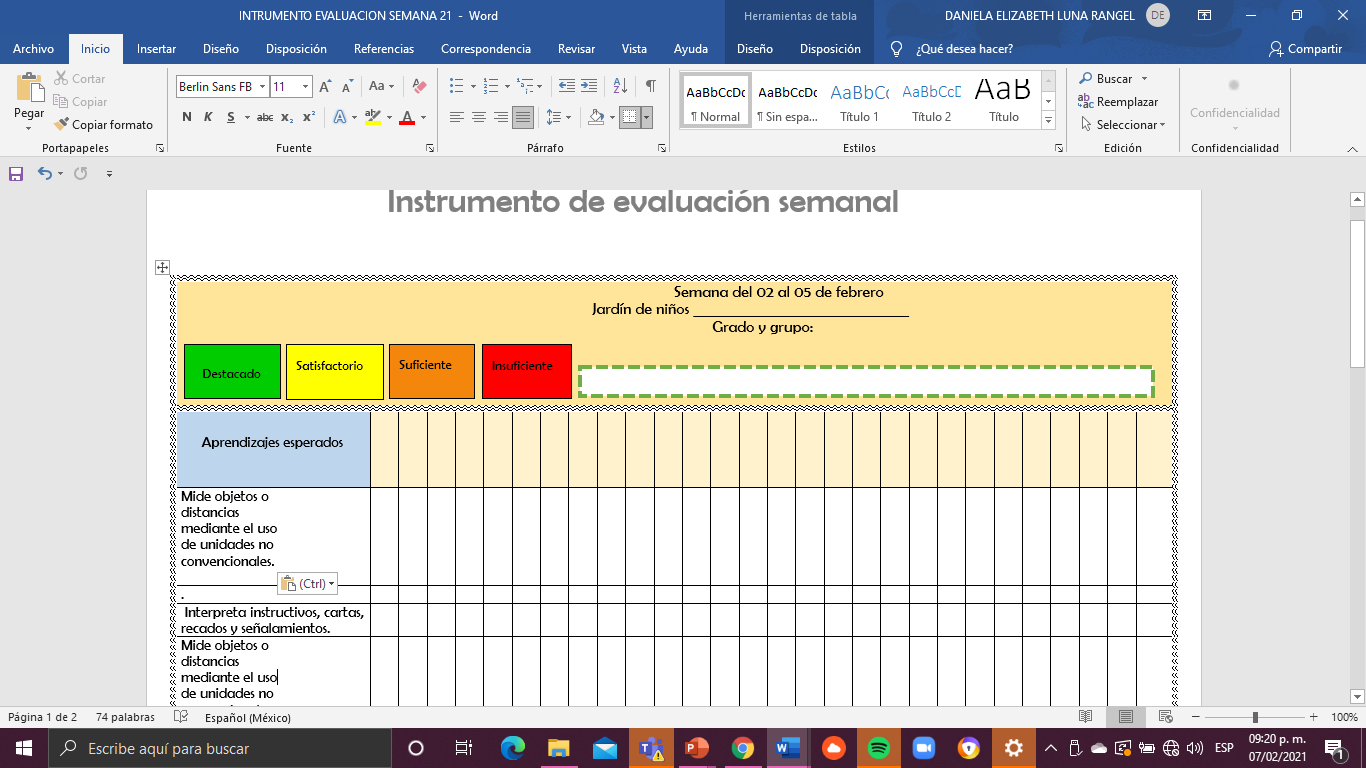 TORRES SAUCEDO FRANCISCO ELADIO
El alumno mide objetos utilizando distintos tipos de medición